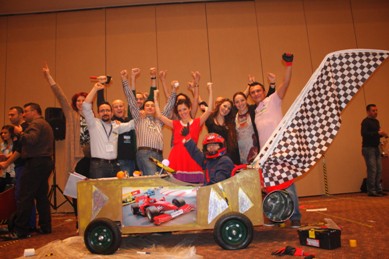 BÜYÜK YARIŞTAKIM ÇALIŞMASI AKTİVİTESİ2015
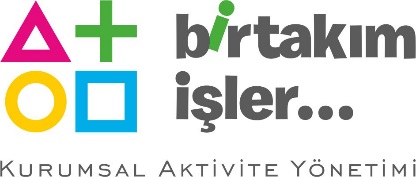 BÜYÜK YARIŞ
[KURGU ]
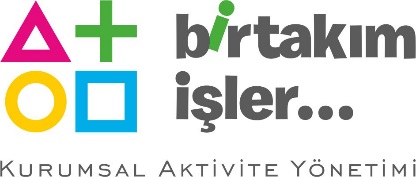 BÜYÜK YARIŞ
[FAYDALAR]
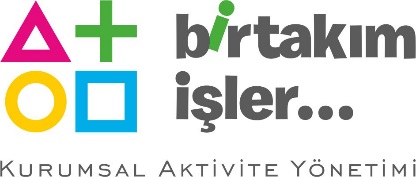 BÜYÜK YARIŞ
[“BÜYÜK YARIŞ” AŞAMALAR]
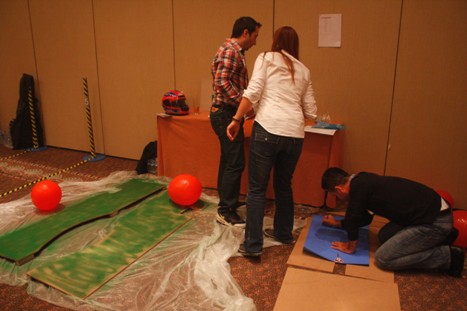 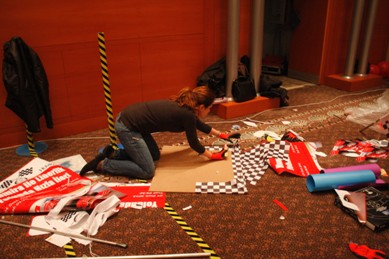 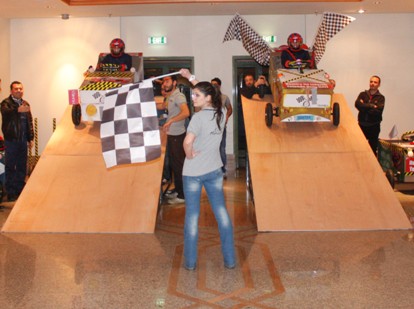 YARIŞMA
PARÇALAR
GÖRSELLER
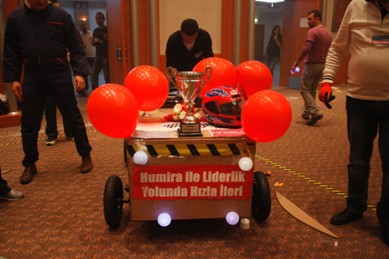 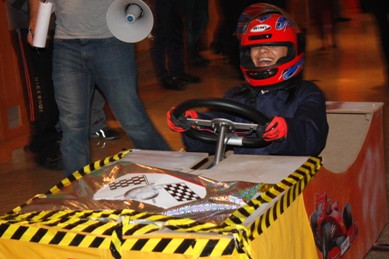 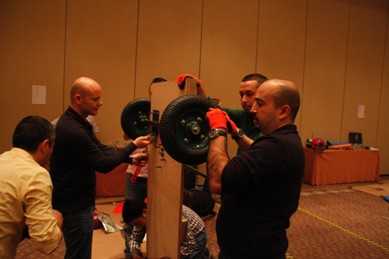 MONTAJ
EN İYİ TASARIM
PERFORMANS
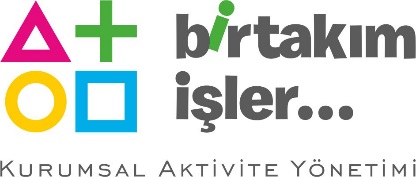 BÜYÜK YARIŞ
[TANIŞMA  VE TAKIMLAR]
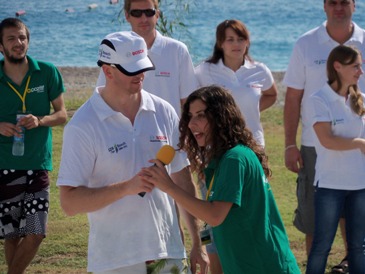 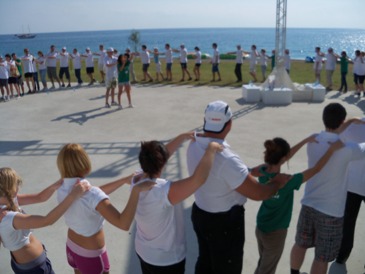 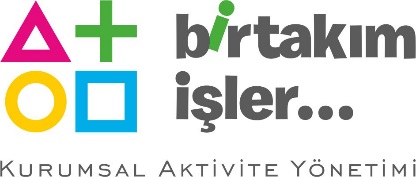 BÜYÜK YARIŞ
[PROJE DEĞERLENDİRME]
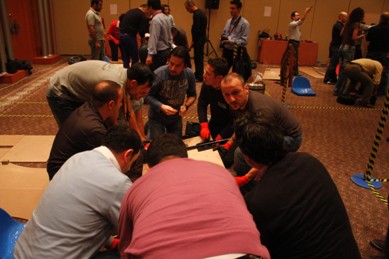 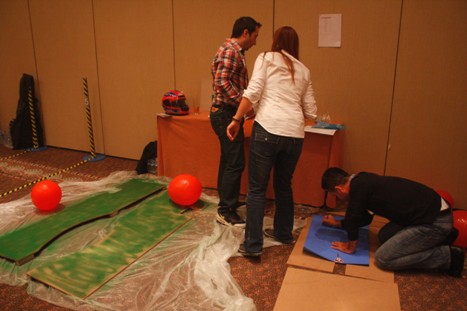 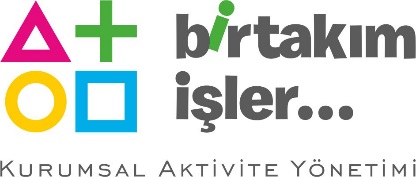 BÜYÜK YARIŞ
[MONTAJ-KURULUM]
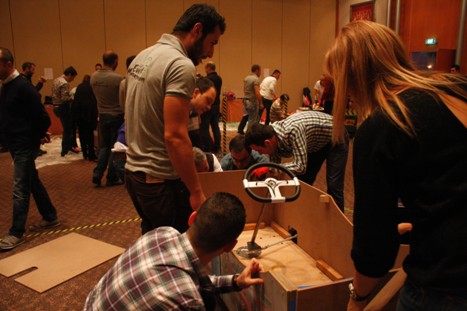 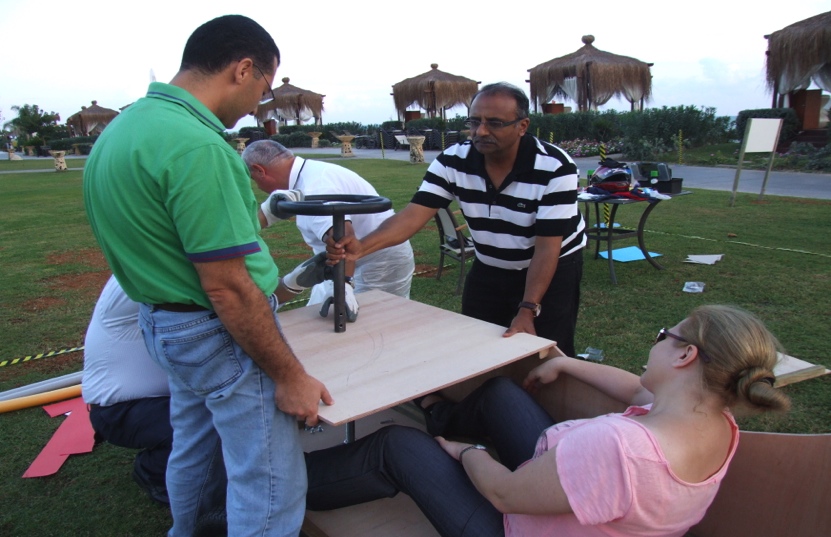 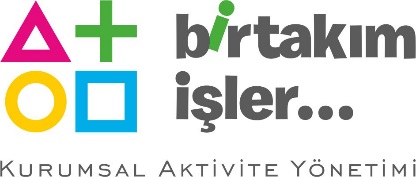 BÜYÜK YARIŞ
[GÖRSELLER]
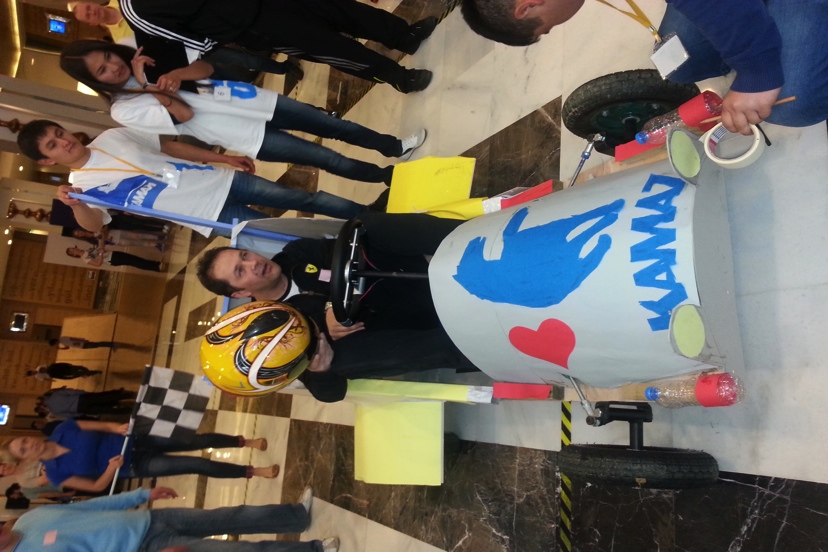 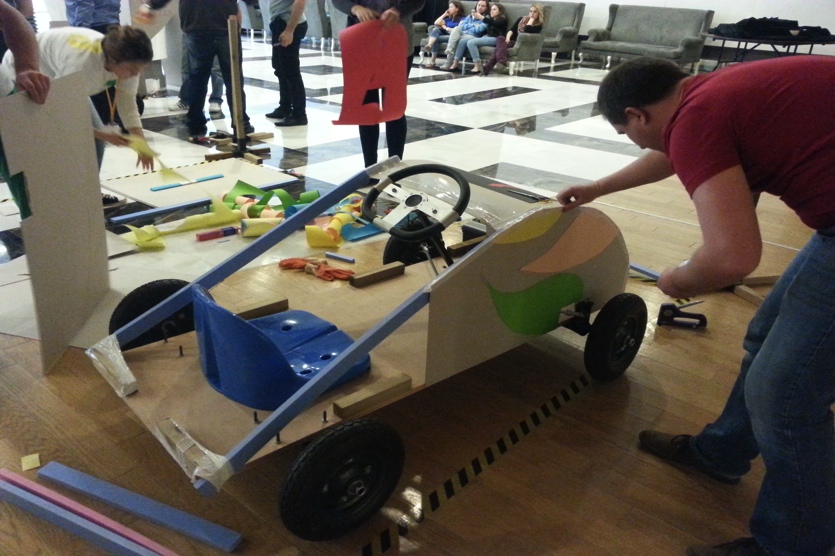 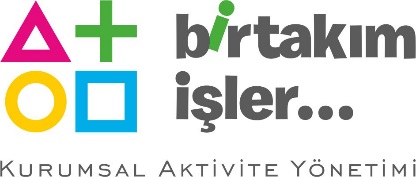 BÜYÜK YARIŞ
[YARIŞ 1: EN İYİ PERFORMANS]
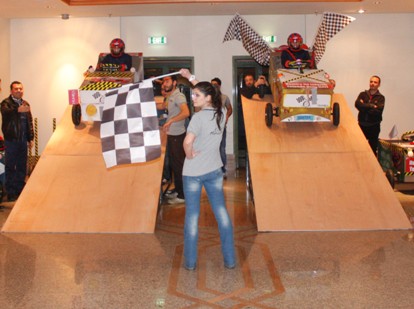 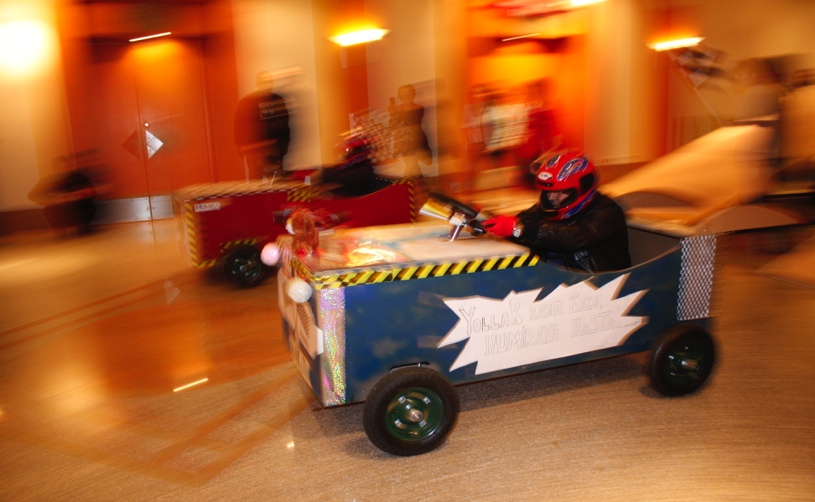 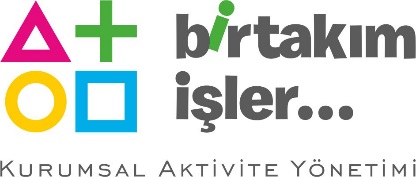 BÜYÜK YARIŞ
[YARIŞ 2: EN İYİ TASARIM]
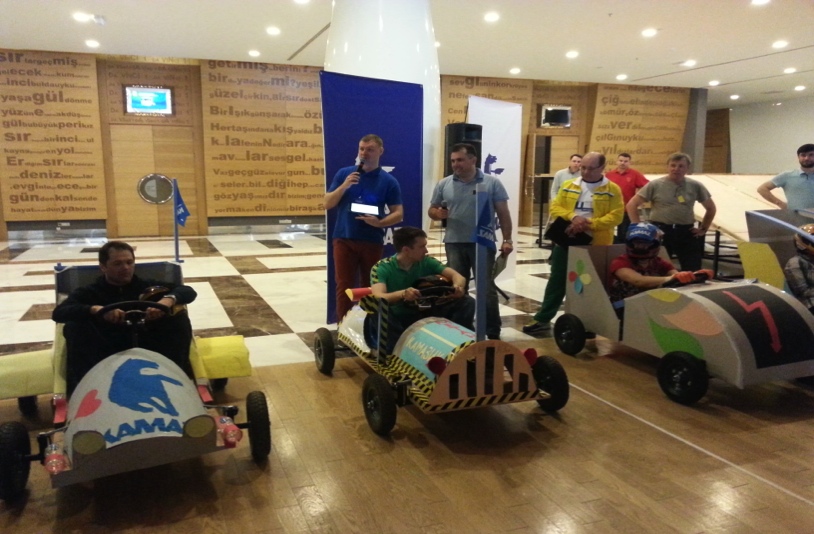 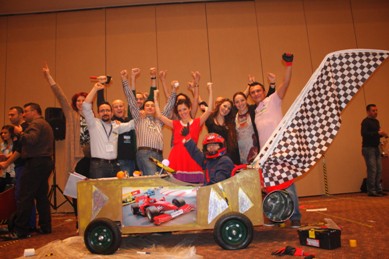 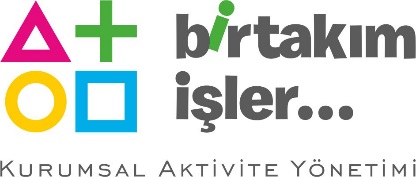 BÜYÜK YARIŞ
[YARIŞ 3: EN İYİ PİT STOP ZAMANI]
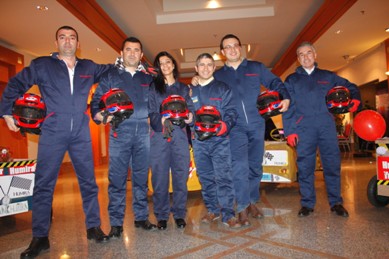 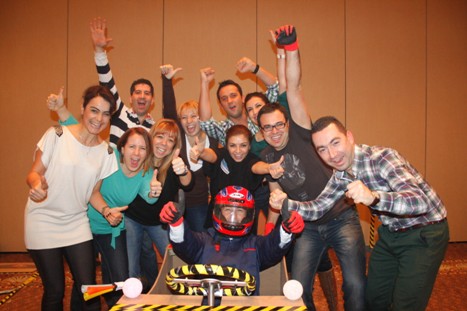 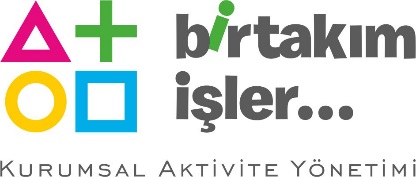 BÜYÜK YARIŞ
[UYGULAMA EKİBİ]
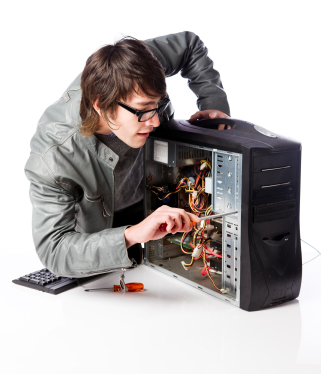 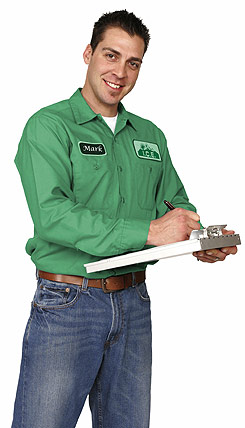 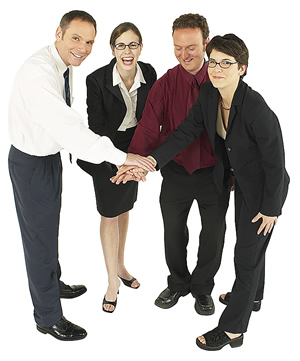 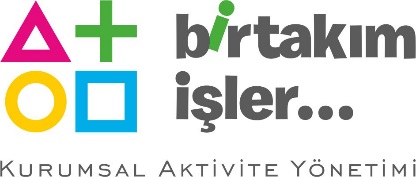 BÜYÜK YARIŞ
[ZAMAN TABLOSU]
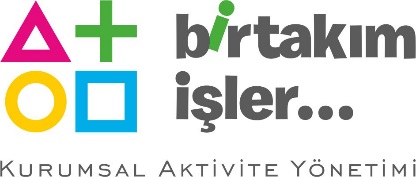 BÜYÜK YARIŞ
[FİYATLANDIRMA]
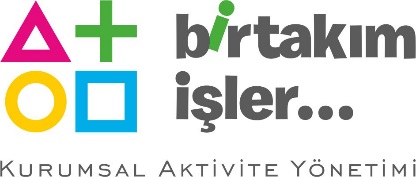 BÜYÜK YARIŞ
[TEŞEKKÜRLER]
TEŞEKKÜR EDERİZ
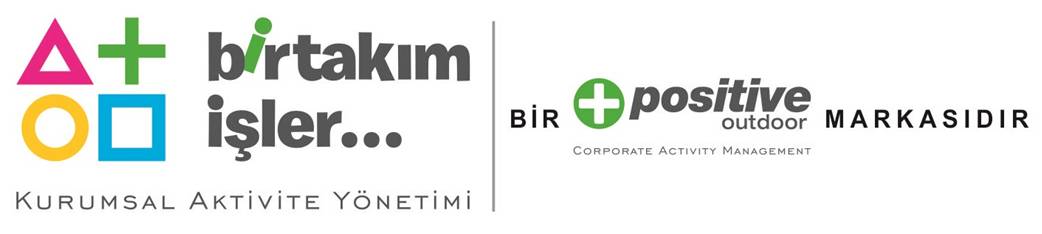 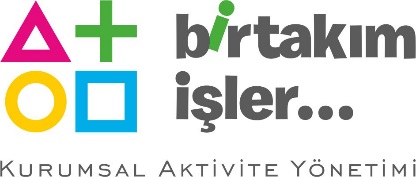 BÜYÜK YARIŞ